ضرب عدد من منزلة بعدد من منزلتين
عزيزي التلميذ :
ما نرجو تحقيقه في هذا الدرس هو
1- أن تتعرف على كيفية ضرب عدد من منزلة واحدة بعدد من منزلتين
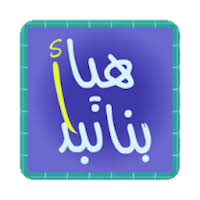 مسألة
شاركت 12 مدرسة في مسابقة ثقافية من كل مدرسة 3 طلاب ما عدد الطلاب المشاركين في المسابقة؟
وسنحل هذه المسألة بطريقتين
1- أفقية
2- عمودية
عملية الضرب بشكل أفقي
عملية ضرب الآحاد
×
1
3
6
=
2
3
عملية ضرب العشرات
عملية الضرب بشكل عمودي
2
1
×
3
6
3
وإلى لقاء جديد في درس جديد